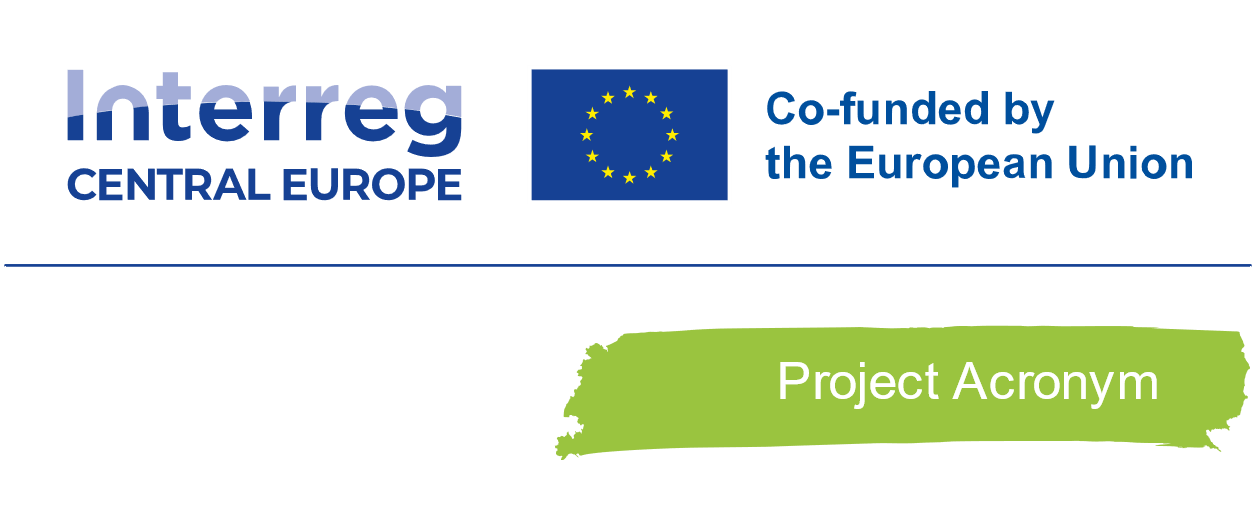 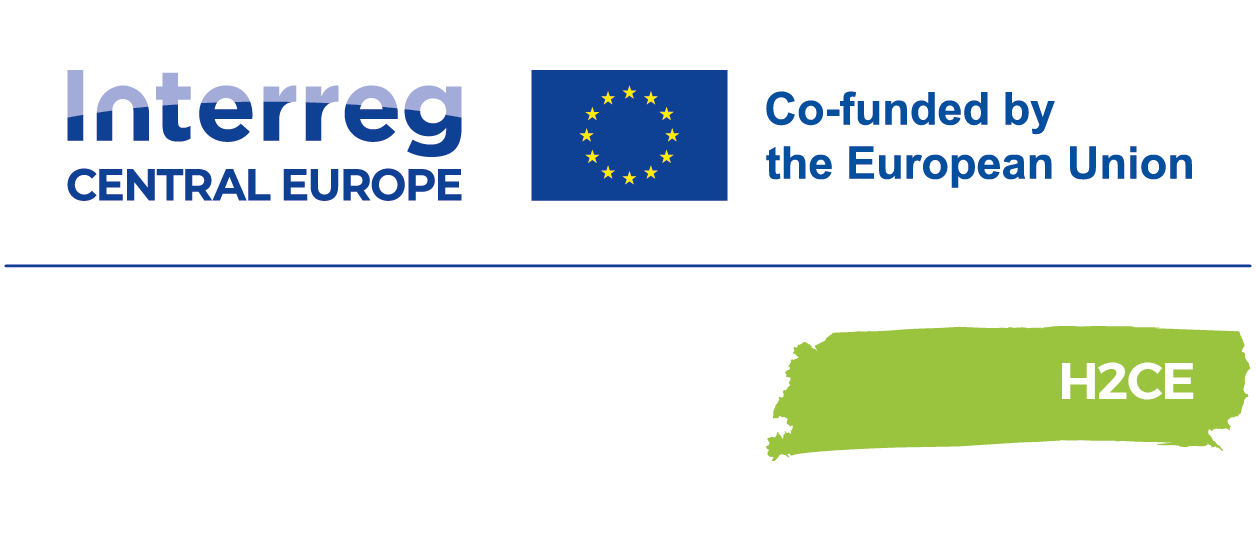 H2CE
Empowering H2-ready regions in Central Europe
www.interreg-central.eu/projects/h2ce
2,387,959.62
1,910,367.69
04.2023 – 03.2026
Contact
Joint Spatial Planning Department Berlin-Brandenburg
Pedro Brosei| pedro.brosei@gl.berlin-brandenburg.de